Building Sisterhood In The Work Environment To Advance Your Career
Opening Slides
A mentor is someone who allows you to see the hope inside yourself. Oprah Winfrey

Mentors are not there to make us 'happy'. They are there to guide us to the best of their knowledge. Samira DeAndrade

What you want in a mentor is someone who truly cares for you and who will look after your interests and not just their own. When you do come across the right person to mentor you, start by showing them that the time they spend with you is worthwhile. Vivek Wadhwa
Ohio State
In a Nut Shell
The Ohio State University is a public, land grant, research, urban, community engaged institution. Founded in 1870.
Focused on teaching and learning, research and innovation, outreach and engagement, and resource stewardship.
15 colleges, Columbus and 5 regional campuses
Enrollment: 66,444 total
In-State Tuition: $10,591
Introductions
Presenters Introductions
Lisa Turner
Tiffany Dyer 
Elizabeth Flansburg-Cruz
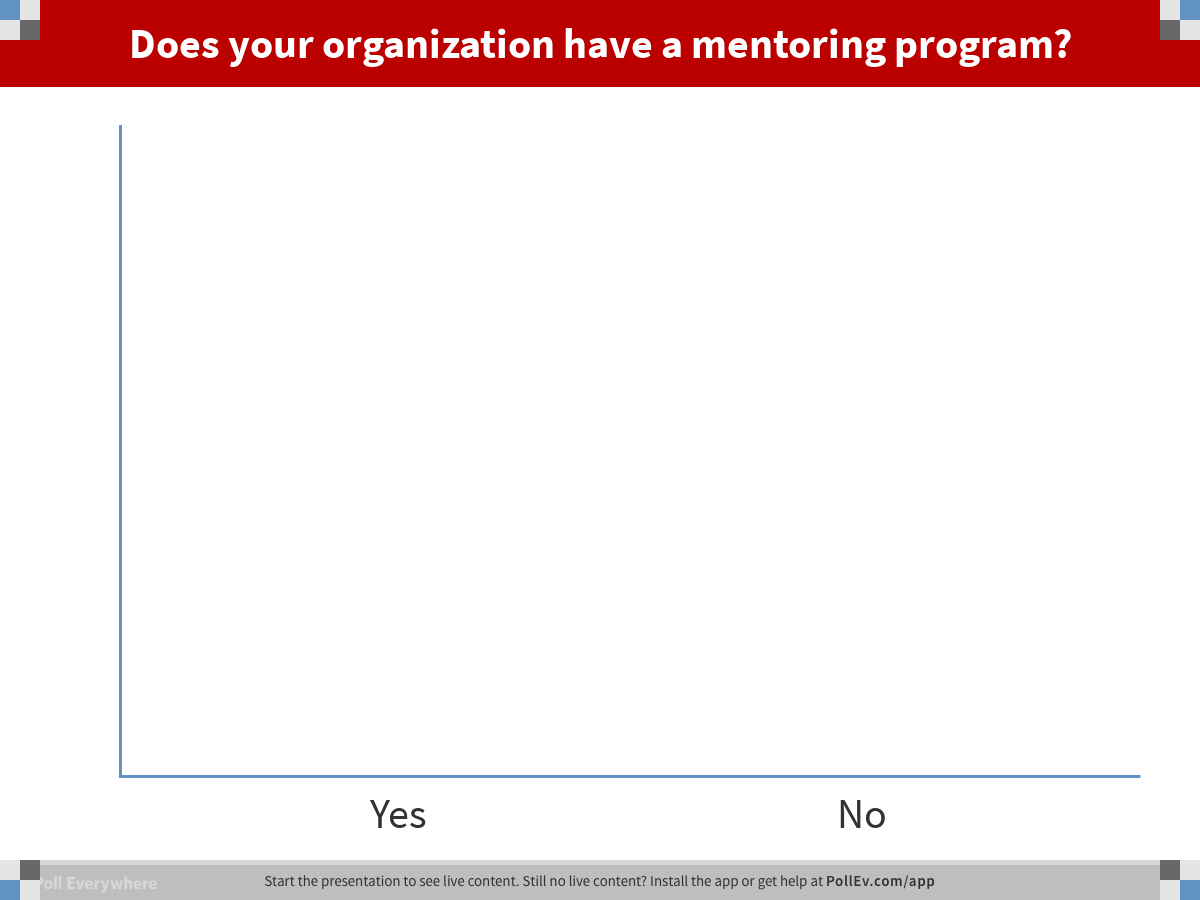 [Speaker Notes: Does your organization have a mentoring program?
https://www.polleverywhere.com/multiple_choice_polls/lMsgzTk7vhiYu84]
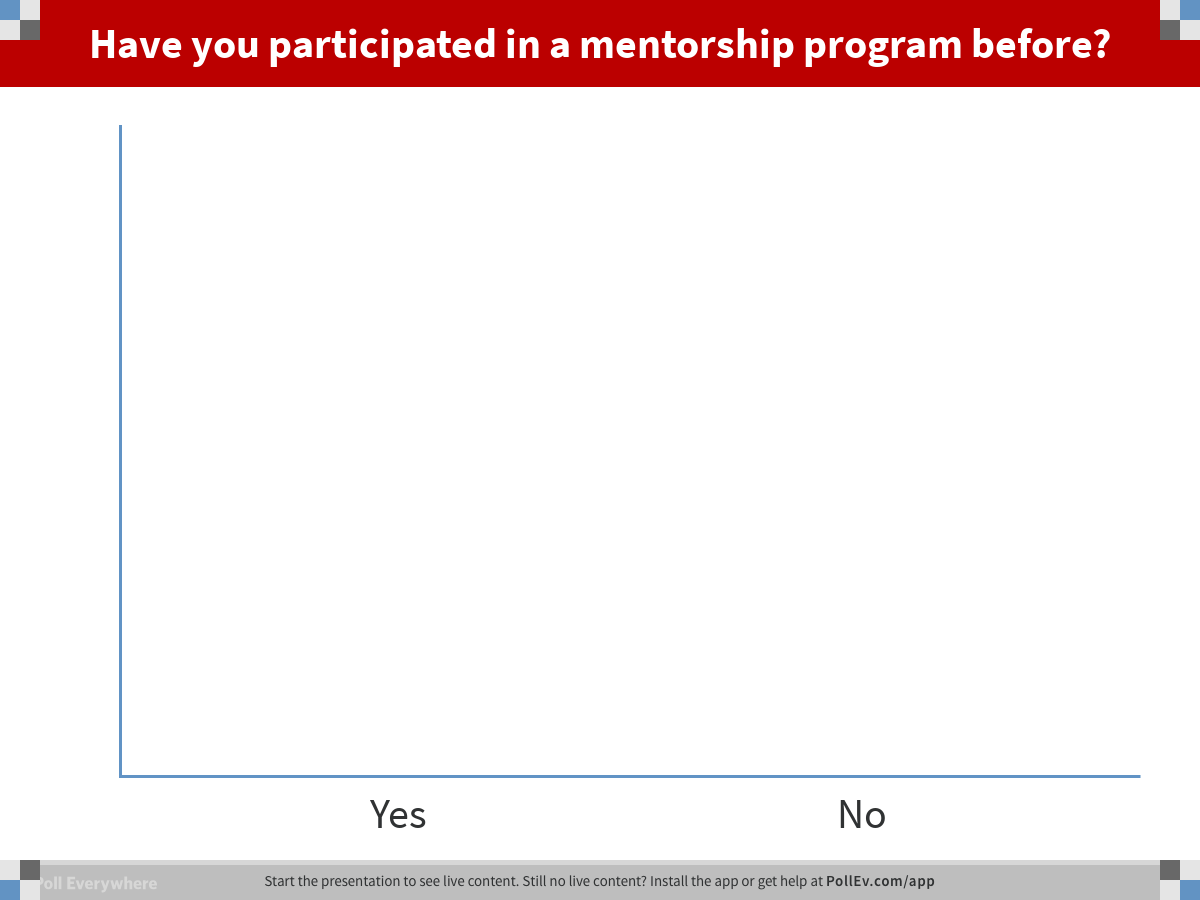 [Speaker Notes: Have you participated in a mentorship program before?
https://www.polleverywhere.com/multiple_choice_polls/577mC3SmoVBFghV]
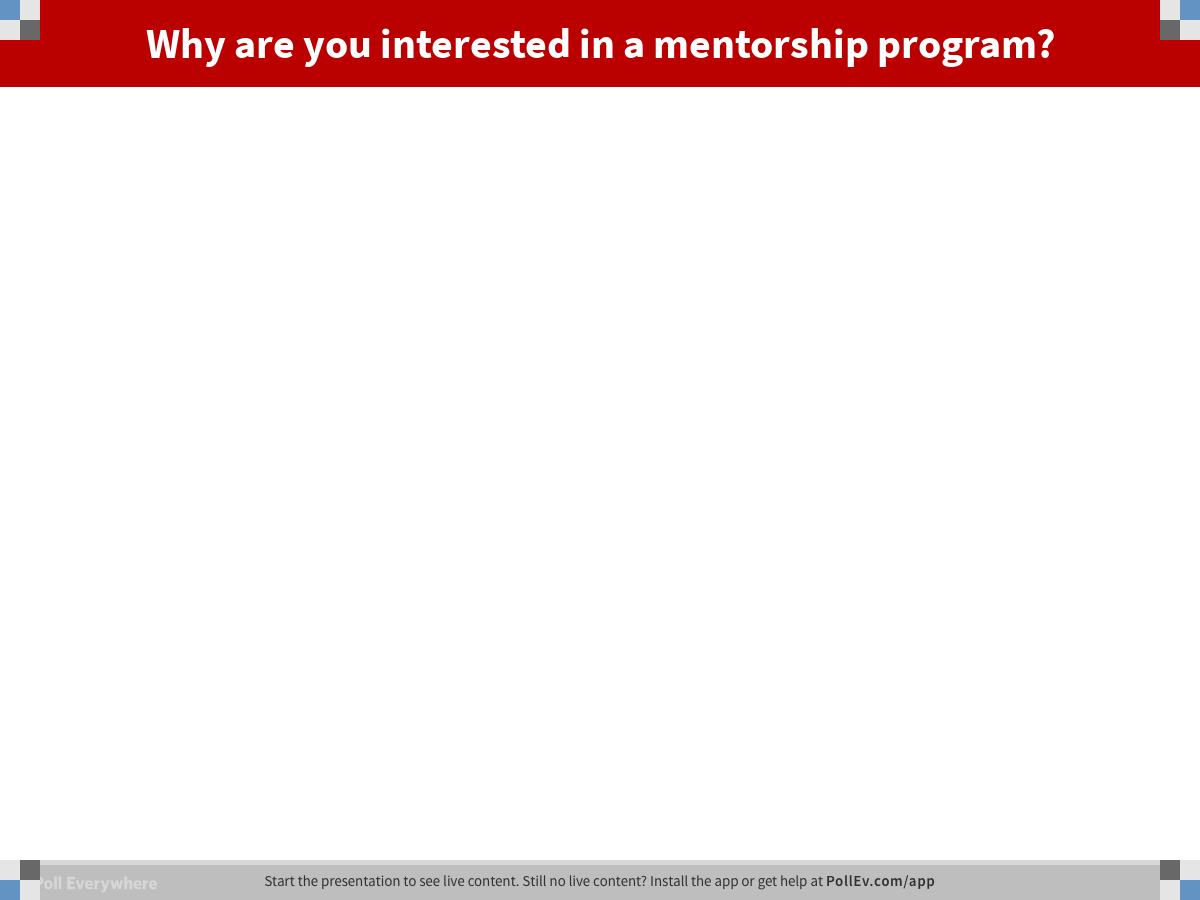 [Speaker Notes: Why are you interested in a mentorship program?
https://www.polleverywhere.com/free_text_polls/IOR2paxKQ9goee0]
Audience Intros
Learning Objectives
Learning Objectives
Identify the benefits of a mentoring program
Develop a mentoring map
Gain advocates and sponsors for your career
Identify and participate in career enhancement opportunities
Obtain resources for building a successful mentoring program
AGENDA
Agenda
Example of a mentoring program
Mentoring Map
Types of mentoring models
Discuss desired mentoring experience
Wrap Up/Questions
OSU OCIO Mentoring Program
Mentoring in Action
Describe OSU’s Mentoring Program
[Speaker Notes: Application for mentees
Targeted invite to mentors
Structure of program: what question mentors/a committee came out with a list of people who would be mentors
Kick off meeting
These were some of the things in the mentor packets
1-2 times a month for 6 months
(We meet offsite sometime) 
5 things people love and 5 things for improvement]
Mentoring Map
Mapping your Support
Examine the different parts of the map and how it can advance your career
Mentoring Map
[Speaker Notes: Explain where came from/original audience and how to adapt.  Emotional Support and Access to Opportunities (Walk through these)]
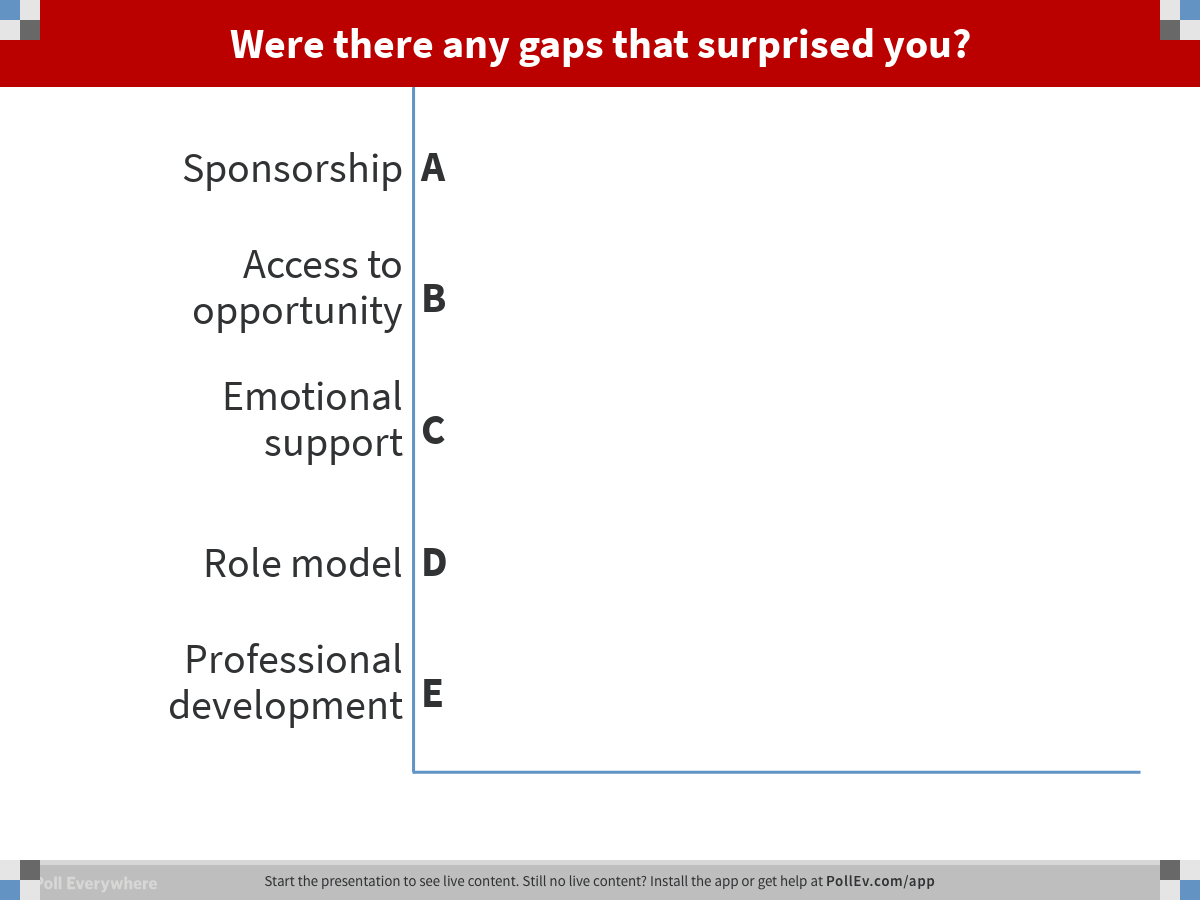 [Speaker Notes: Were there any gaps that surprised you?
https://www.polleverywhere.com/multiple_choice_polls/E02TUjQTUrDT52K]
Mentoring Models
Types of Models
One on One
Group
On Demand/Problem Solving
[Speaker Notes: CIO for a major organization - Mentors should be your "board of directors"
Don't try to find balance try to find integration]
GROUP EXERCISE
Develop an Action Plan
Identify your goals 
Long term goals
Short term goals
How can you achieve them?
Specific
Measurable
Actionable
Relatable
Time bound
Who can assist or advocate for you?
Formal 
Informal
WRAP UP
Resources
Feedback
5 Questions to ask when you're looking for feedback
How to ask for feedback
Sponsorship
How to Attract and Keep a Sponsor in Your Workplace
Sponsors vs. Mentors: What’s the Difference & Why It Matters
Access to opportunities
Check company's newsletters
Check with sponsors and mentors
Be active on professional social media
WRAP UP
Resources
Accountability
Prepare now for professional accountability
Employee accountability in the workplace
Role models
Admired qualities and role models
Role models for professional women
Professional development
Online trainings
Webinars, conferences, check with HR
WRAP UP
Resources
Emotional support 
Check if your company has an Employee Assistance Program
10 ways to get and give emotional support
Intellectual community
MeetUp professional networking groups 
Professional associations
Safe space
15 ways your organization can create a safe space
9 ways to create a positive and safe work environment
WRAP UP
Questions